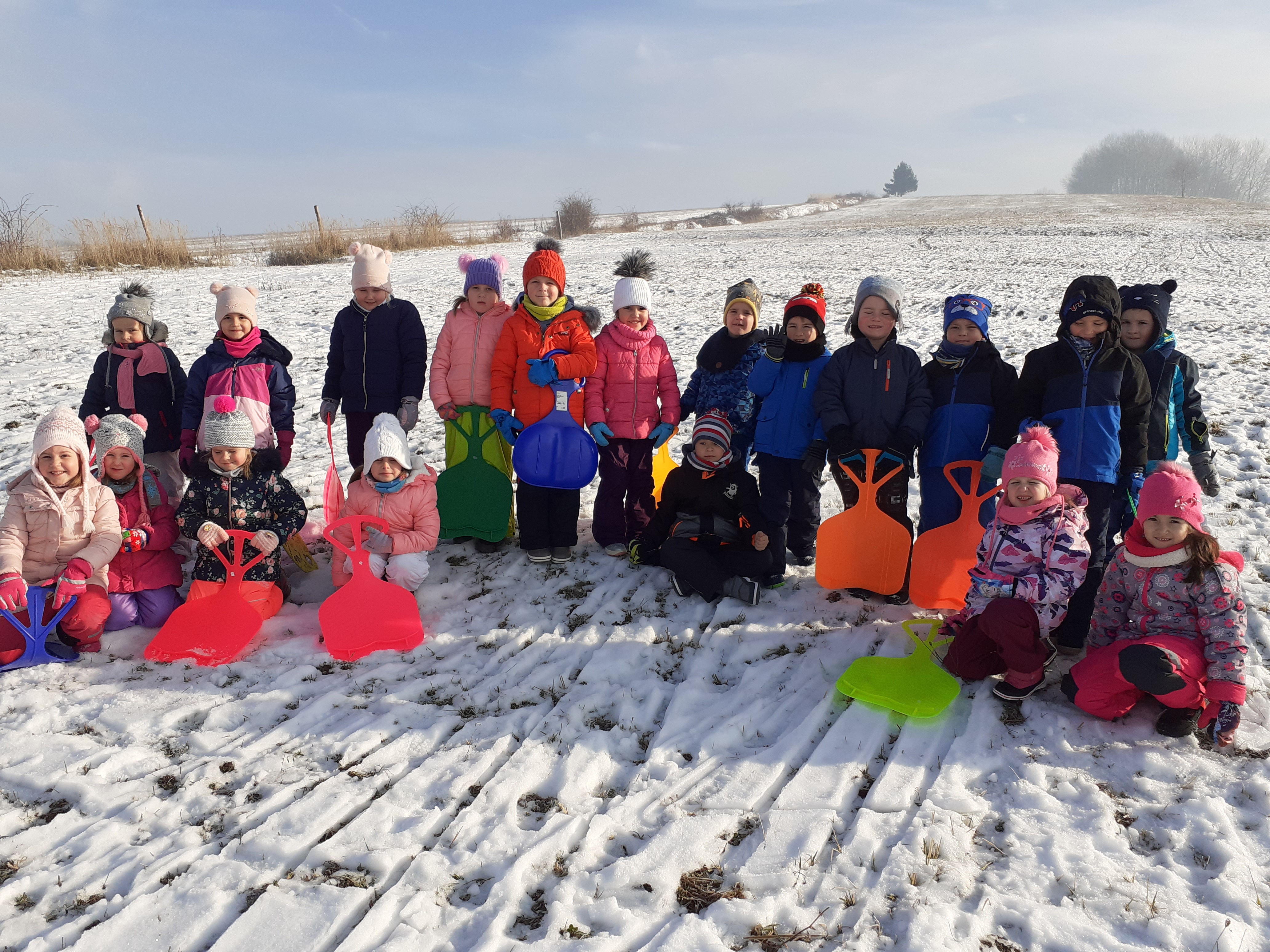 Hurá je tu sneh, rýchlo na kopec!
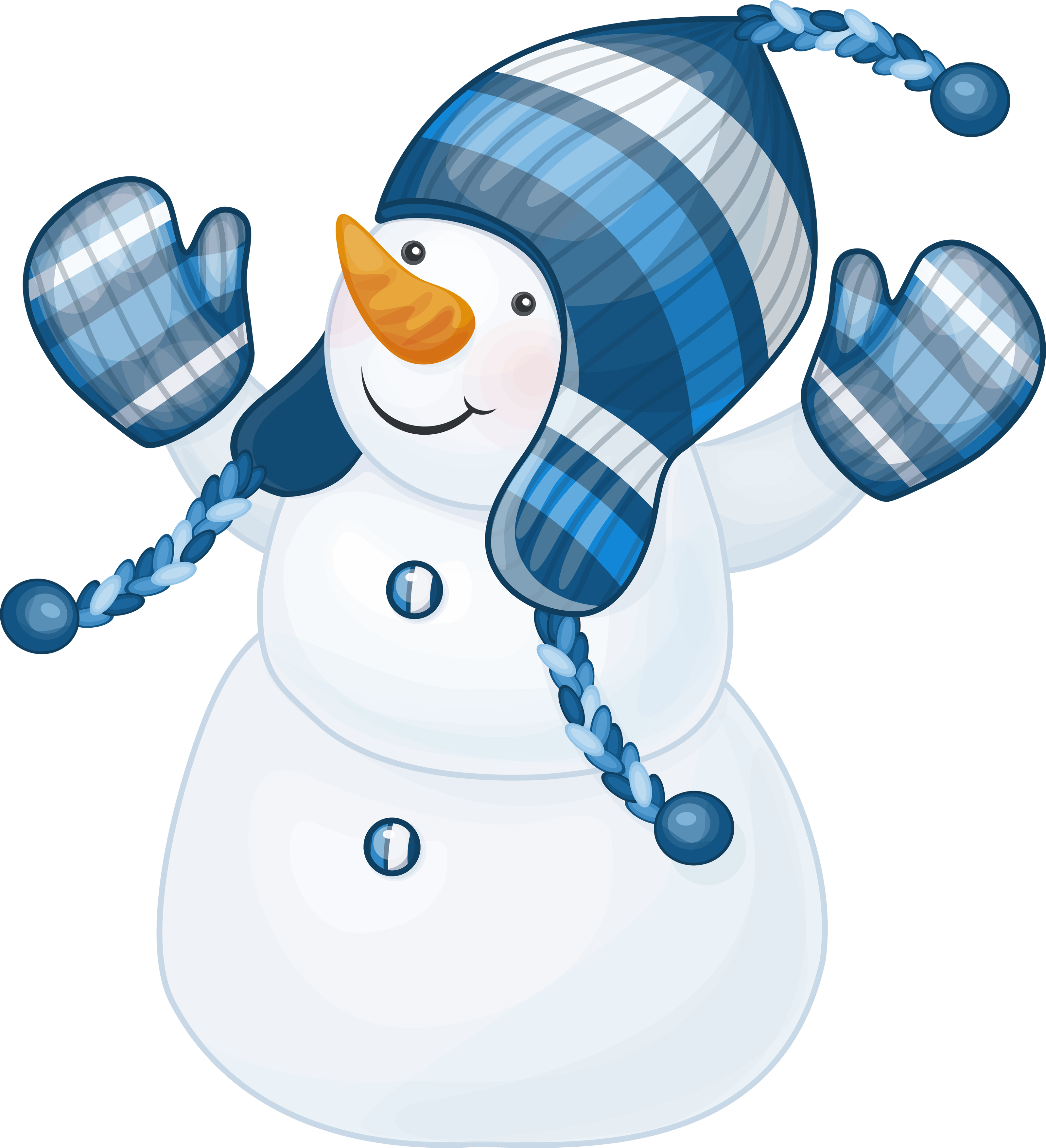 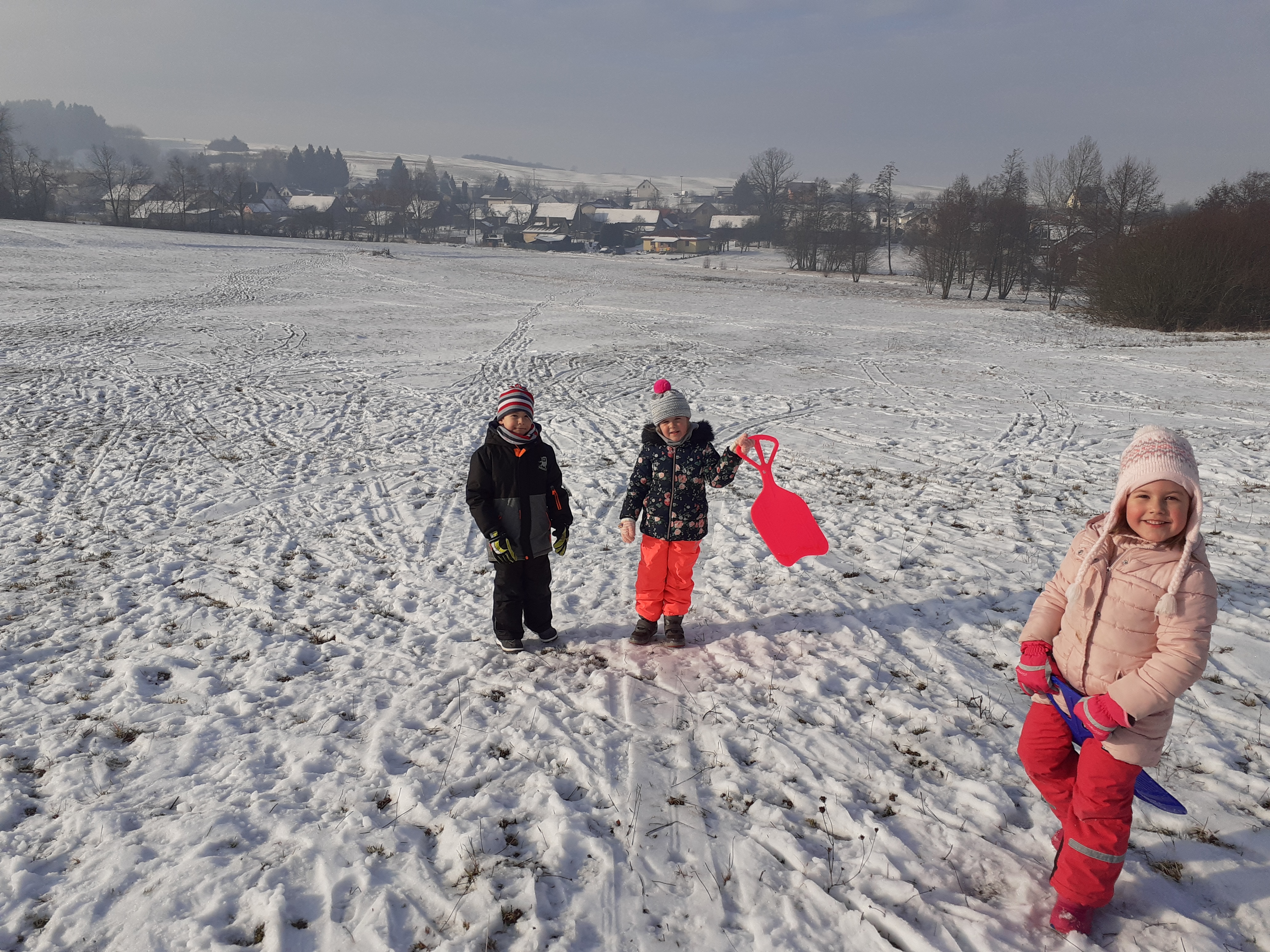 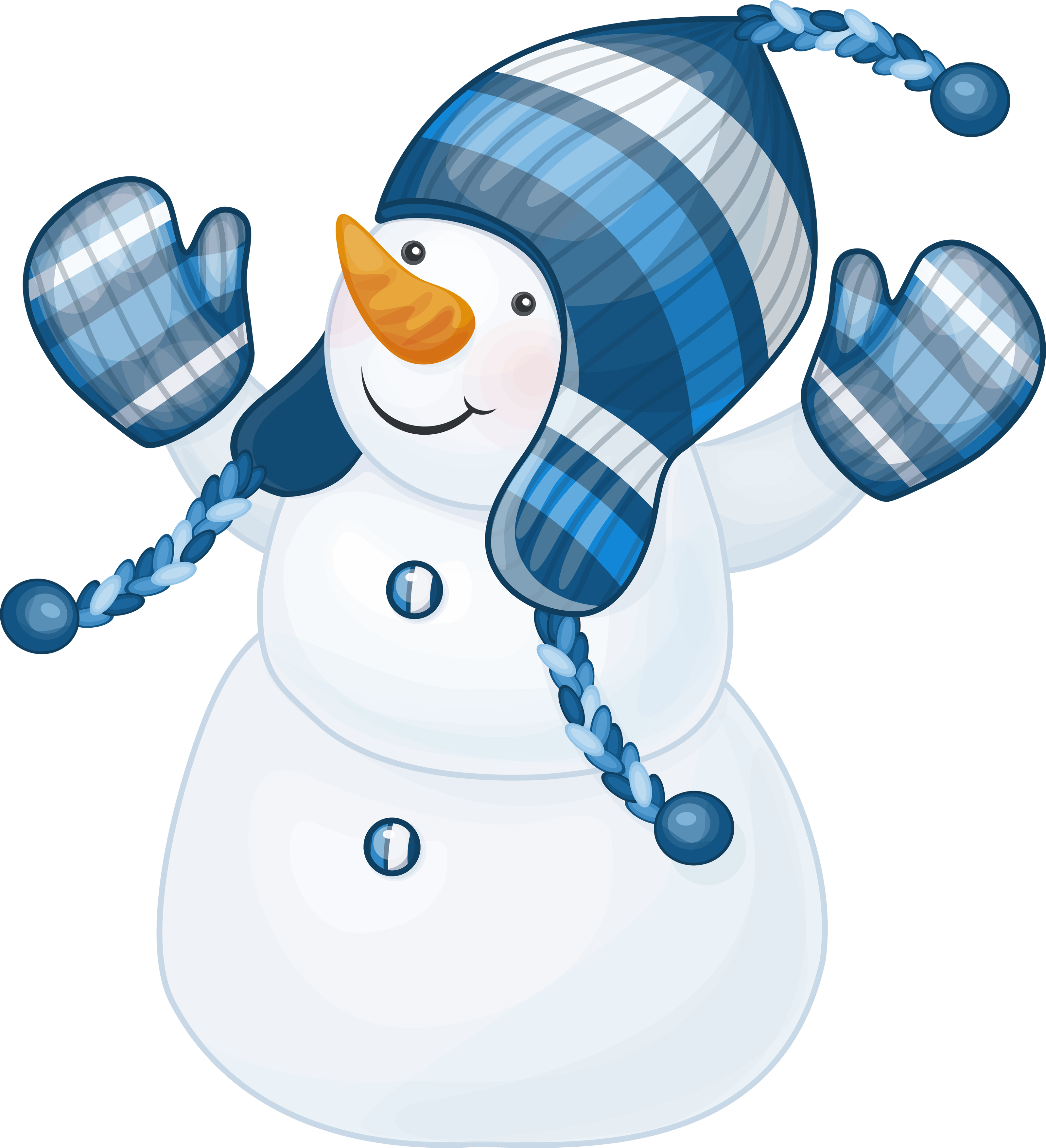 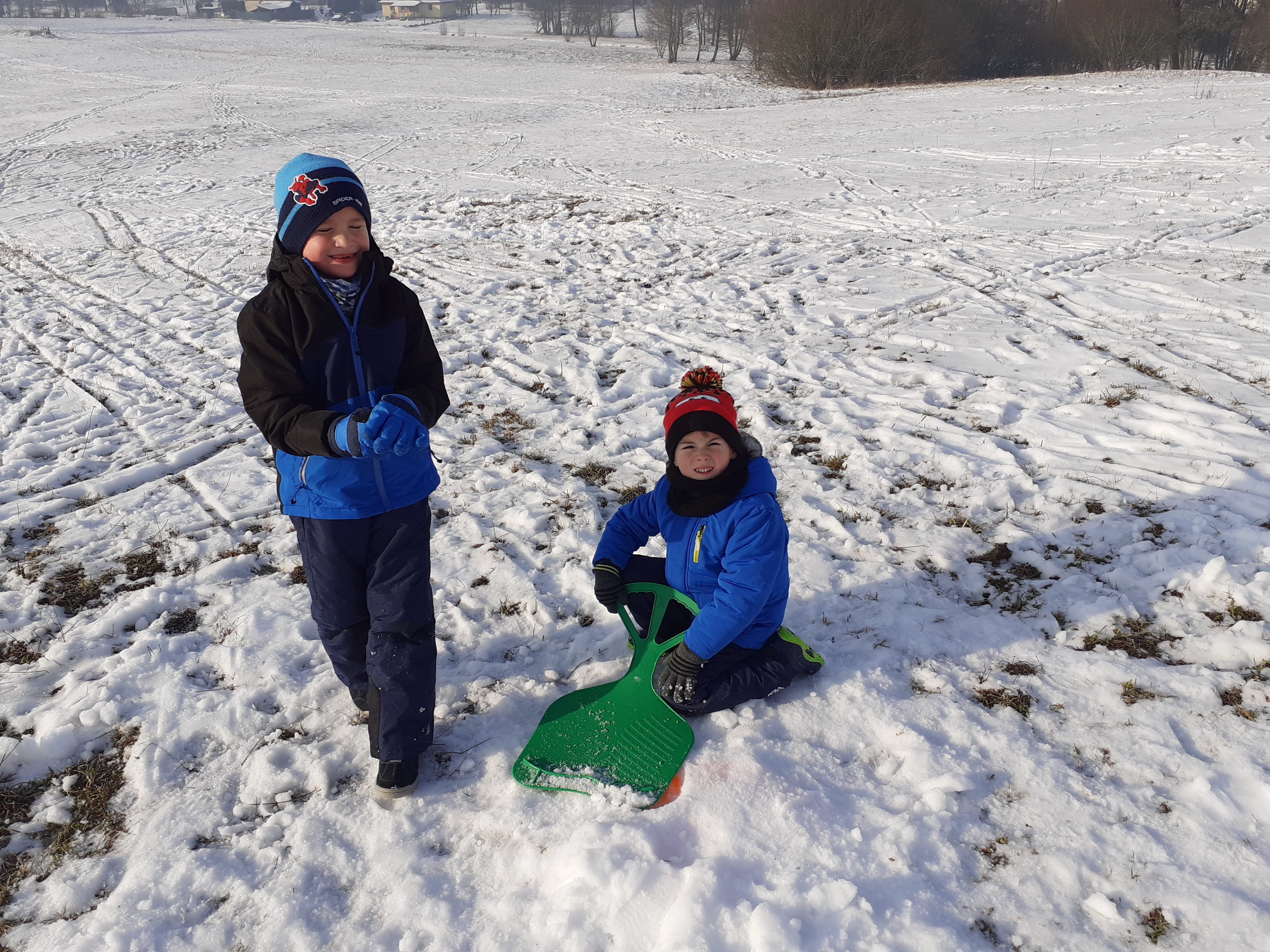 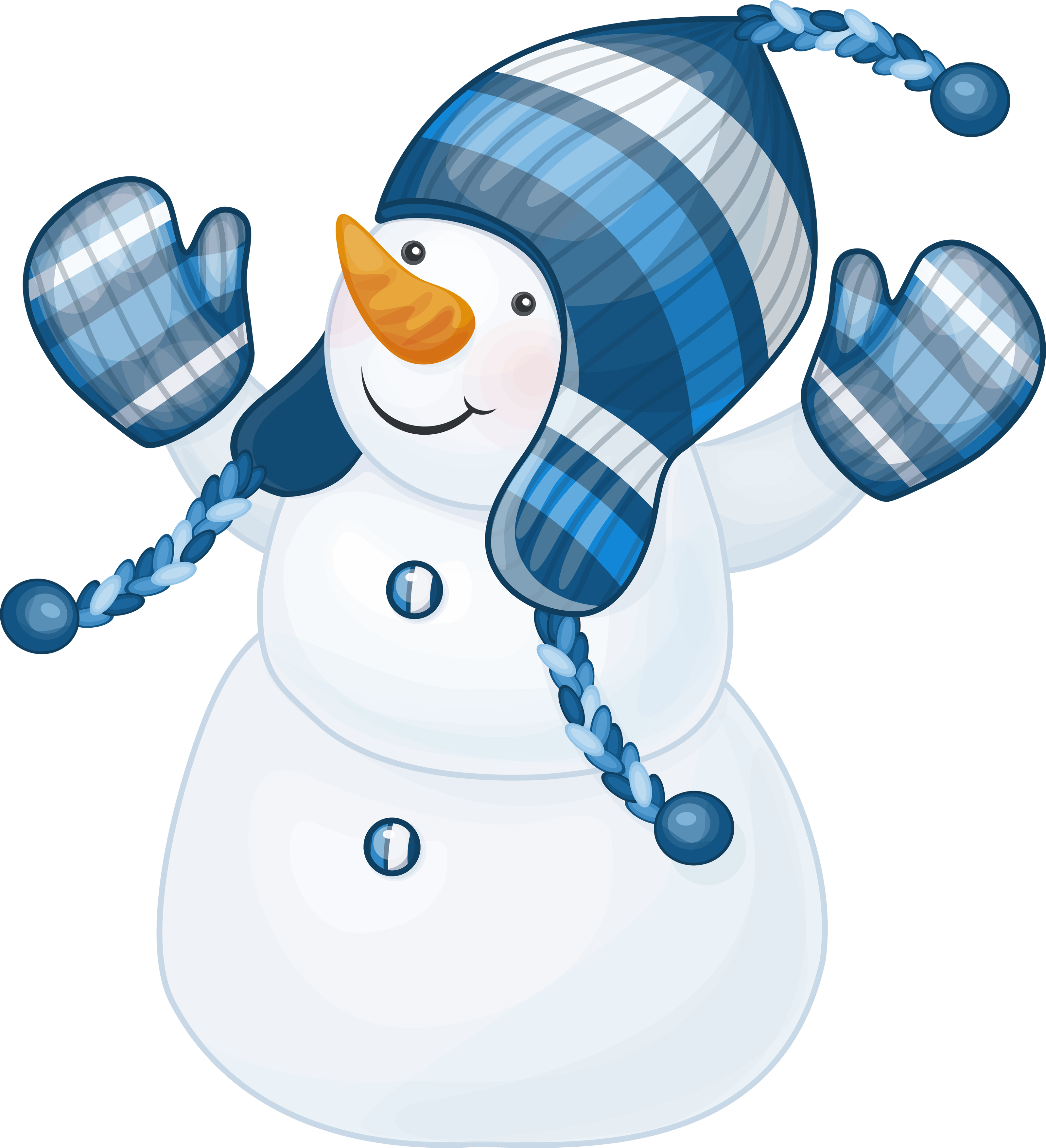 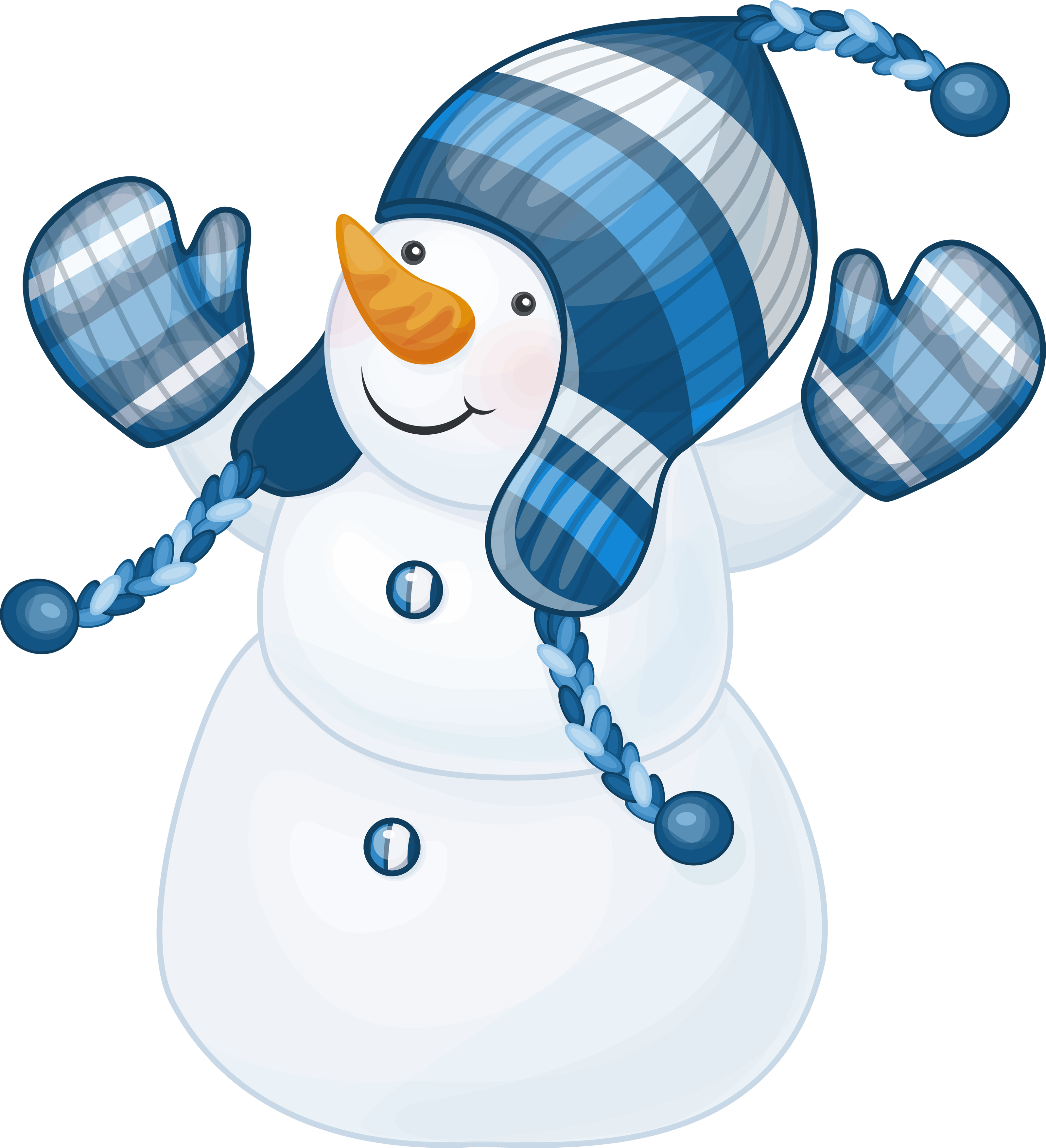 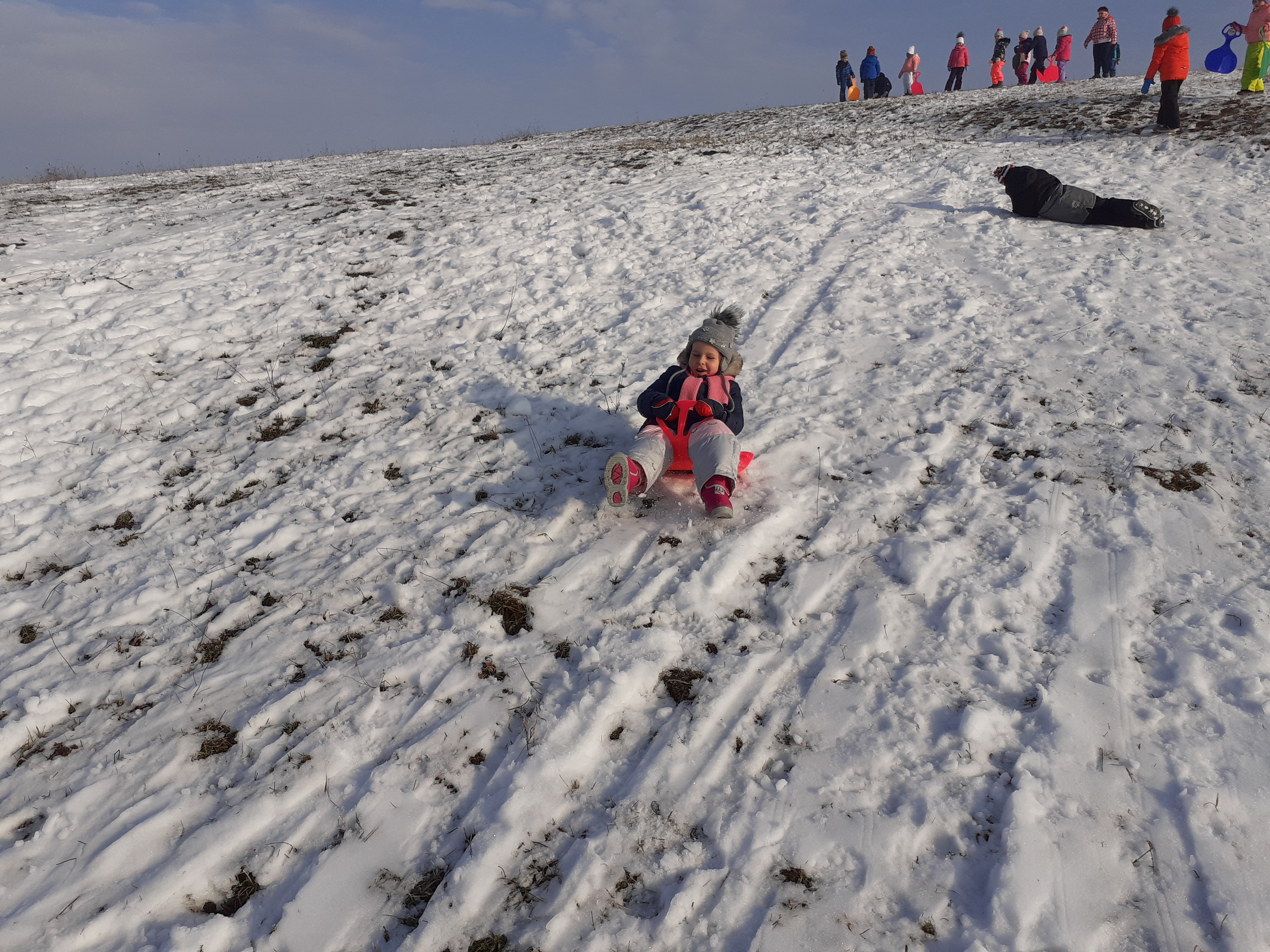 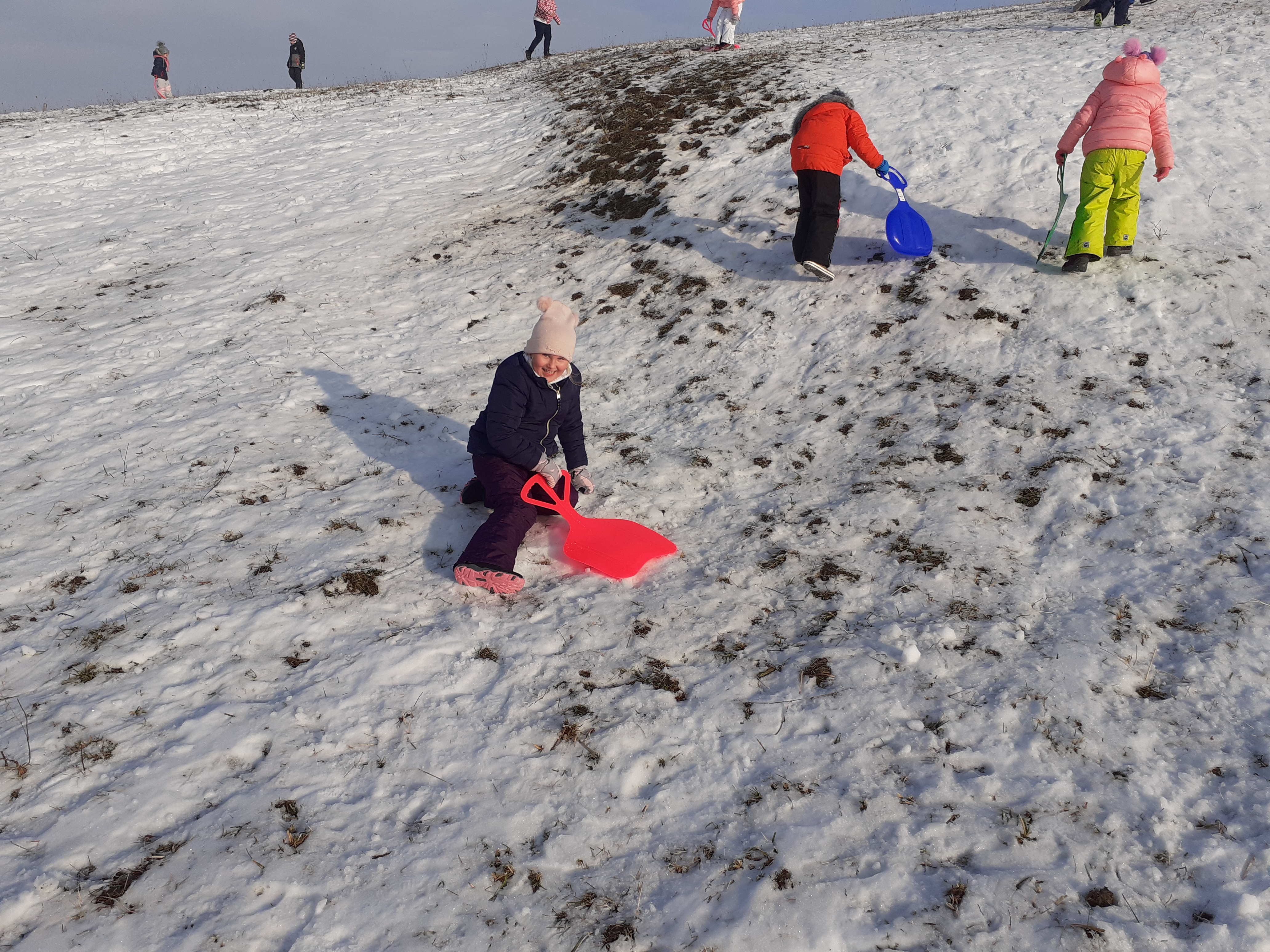 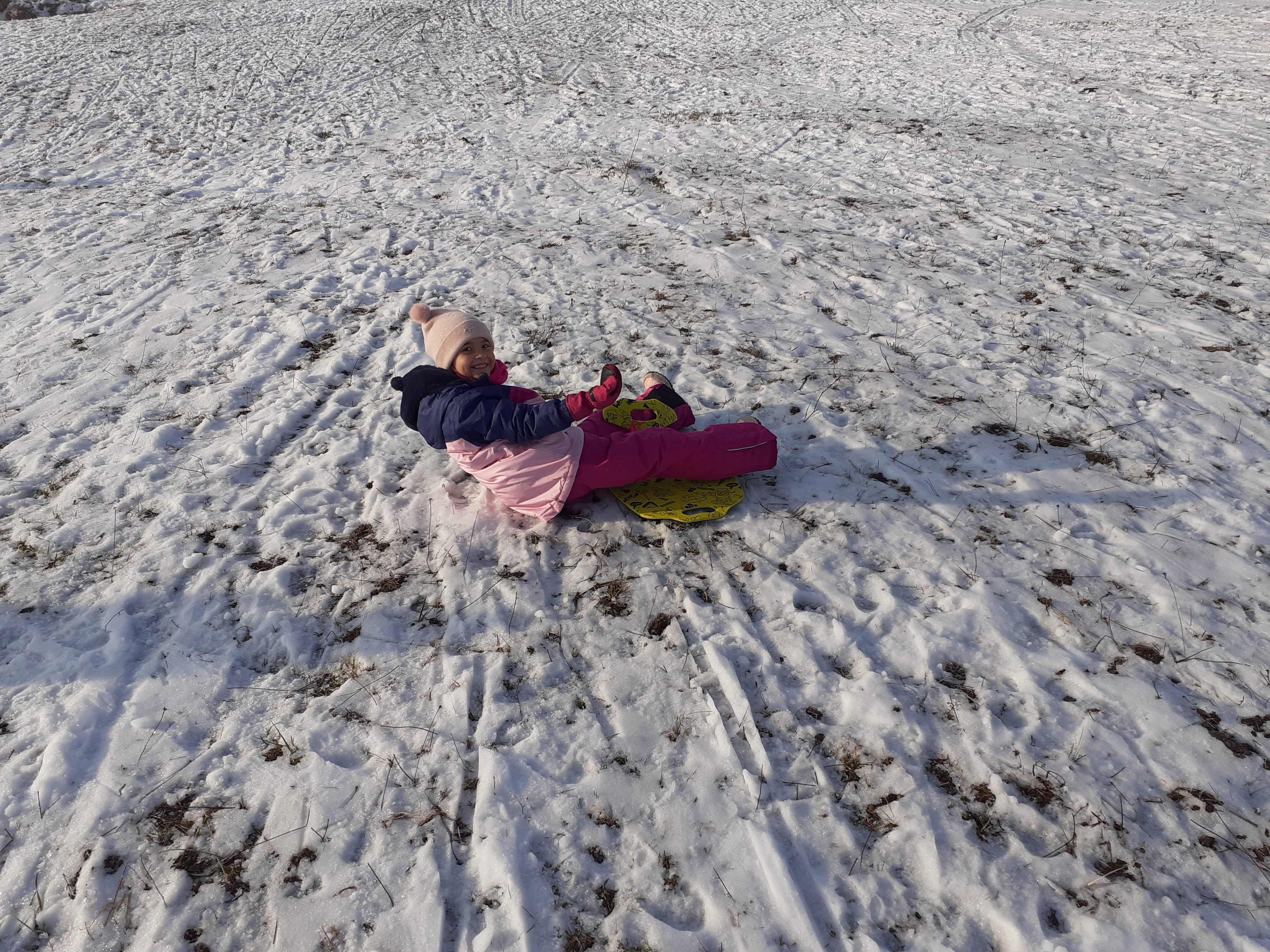 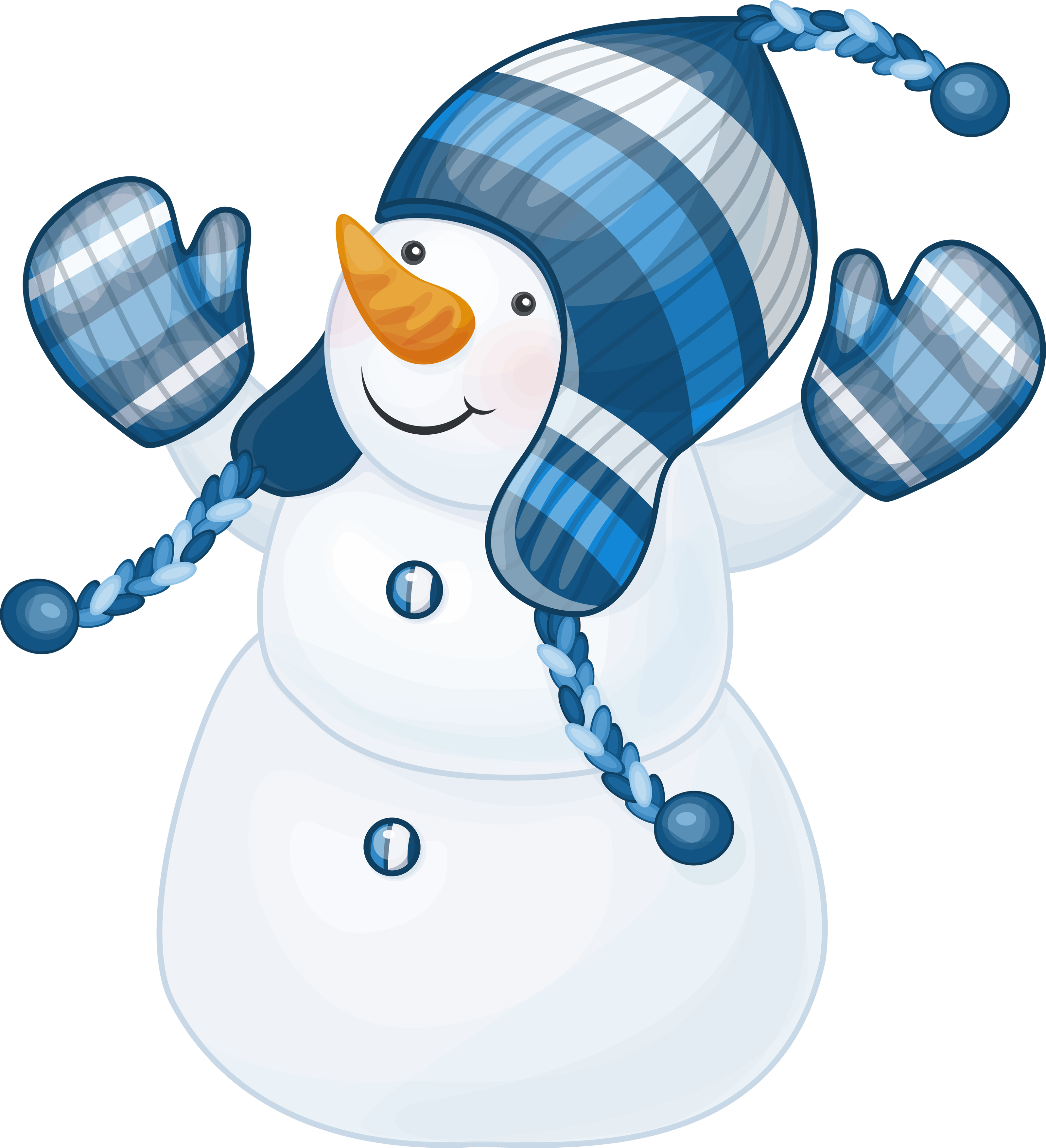 Snehuliakov postavíme, na súŤaŽ sa pripravíme
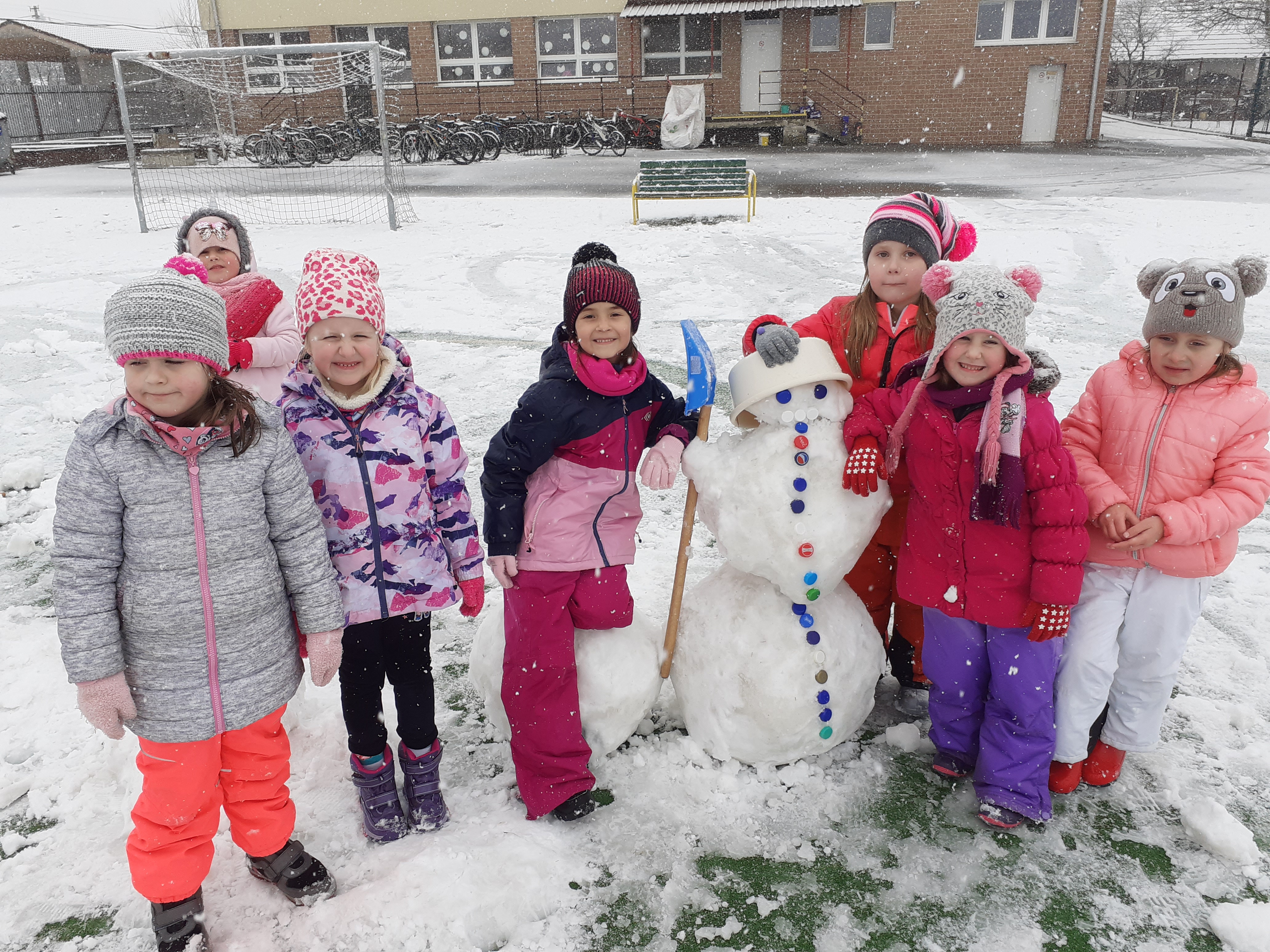 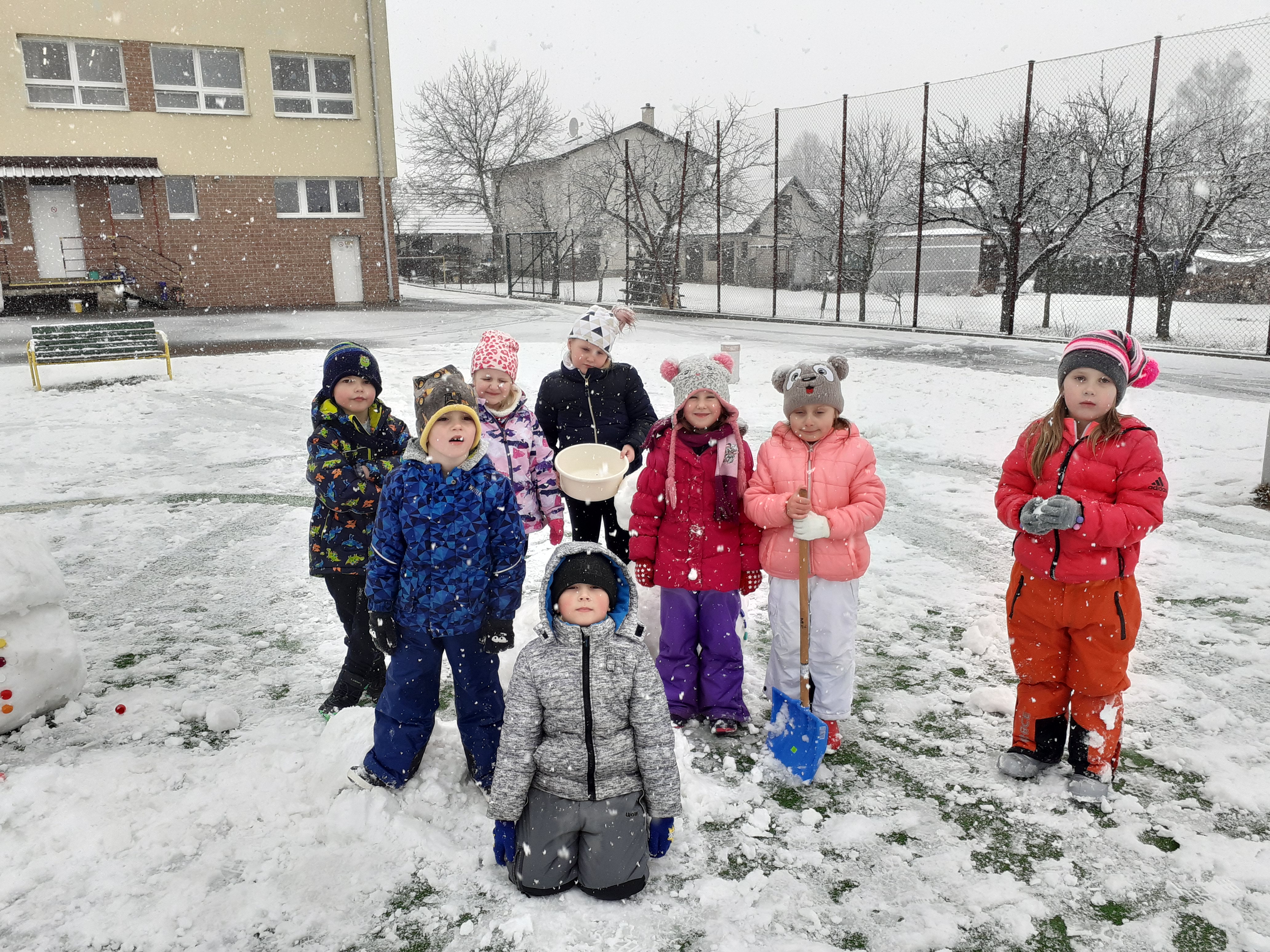 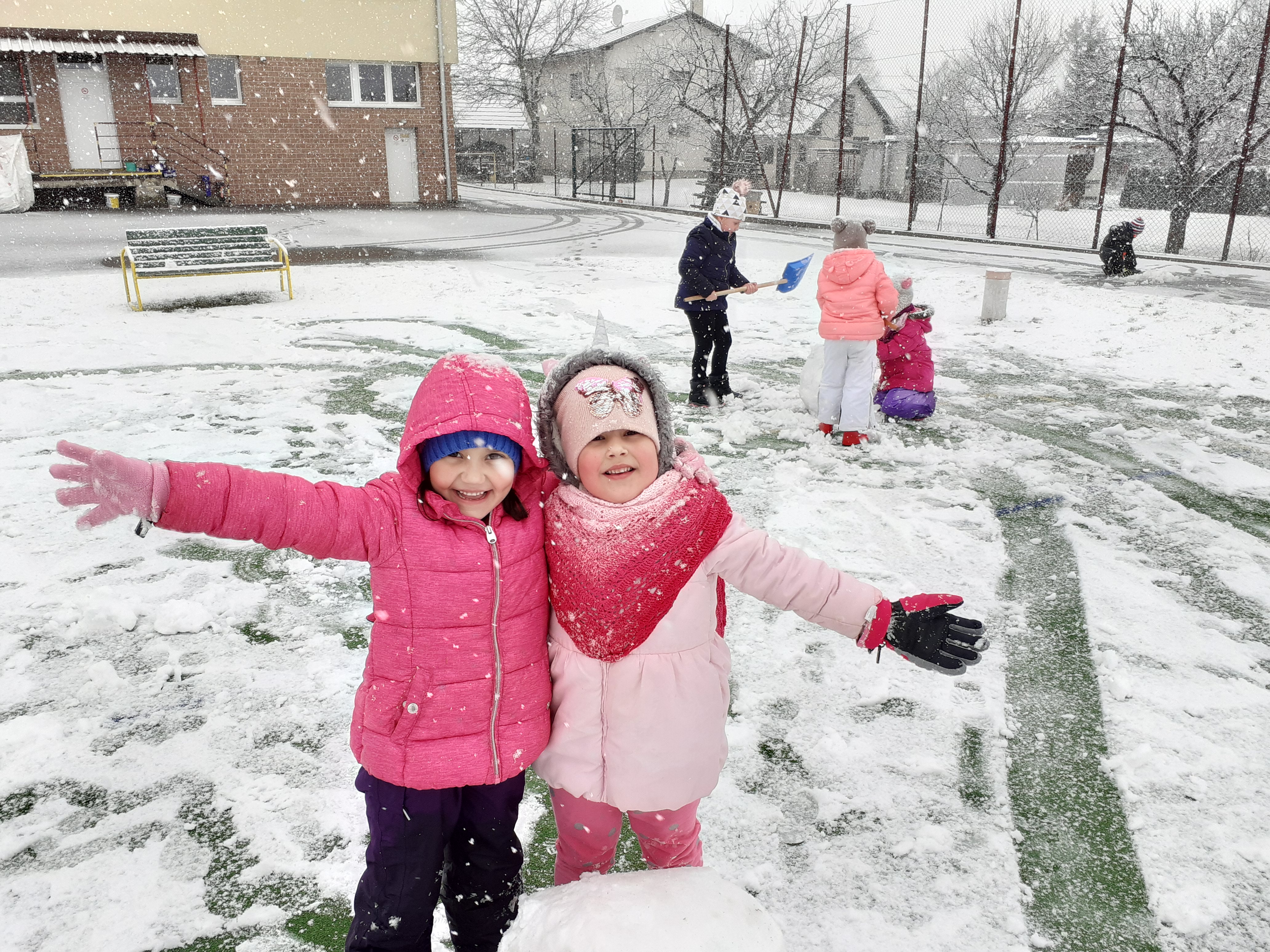 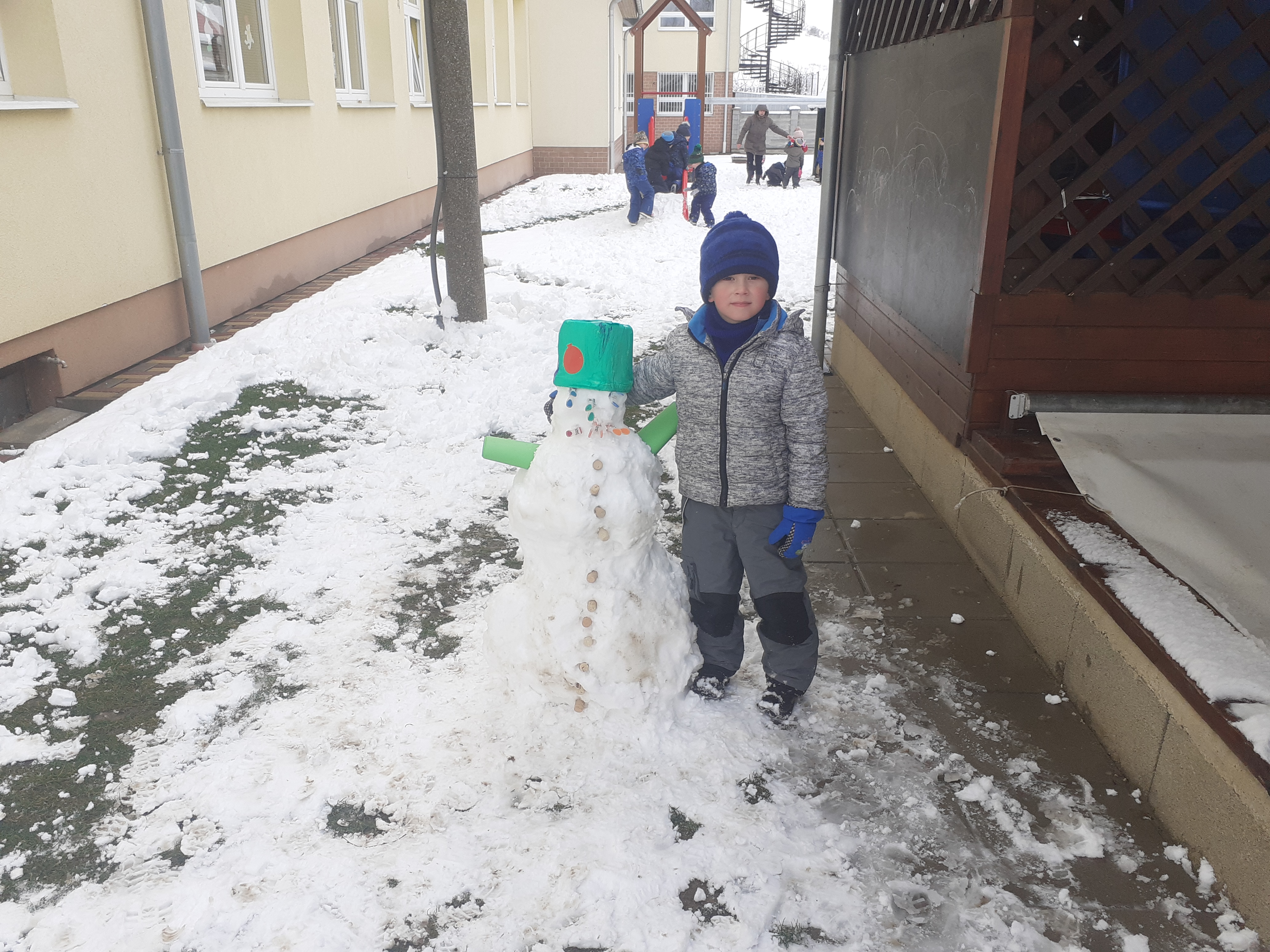 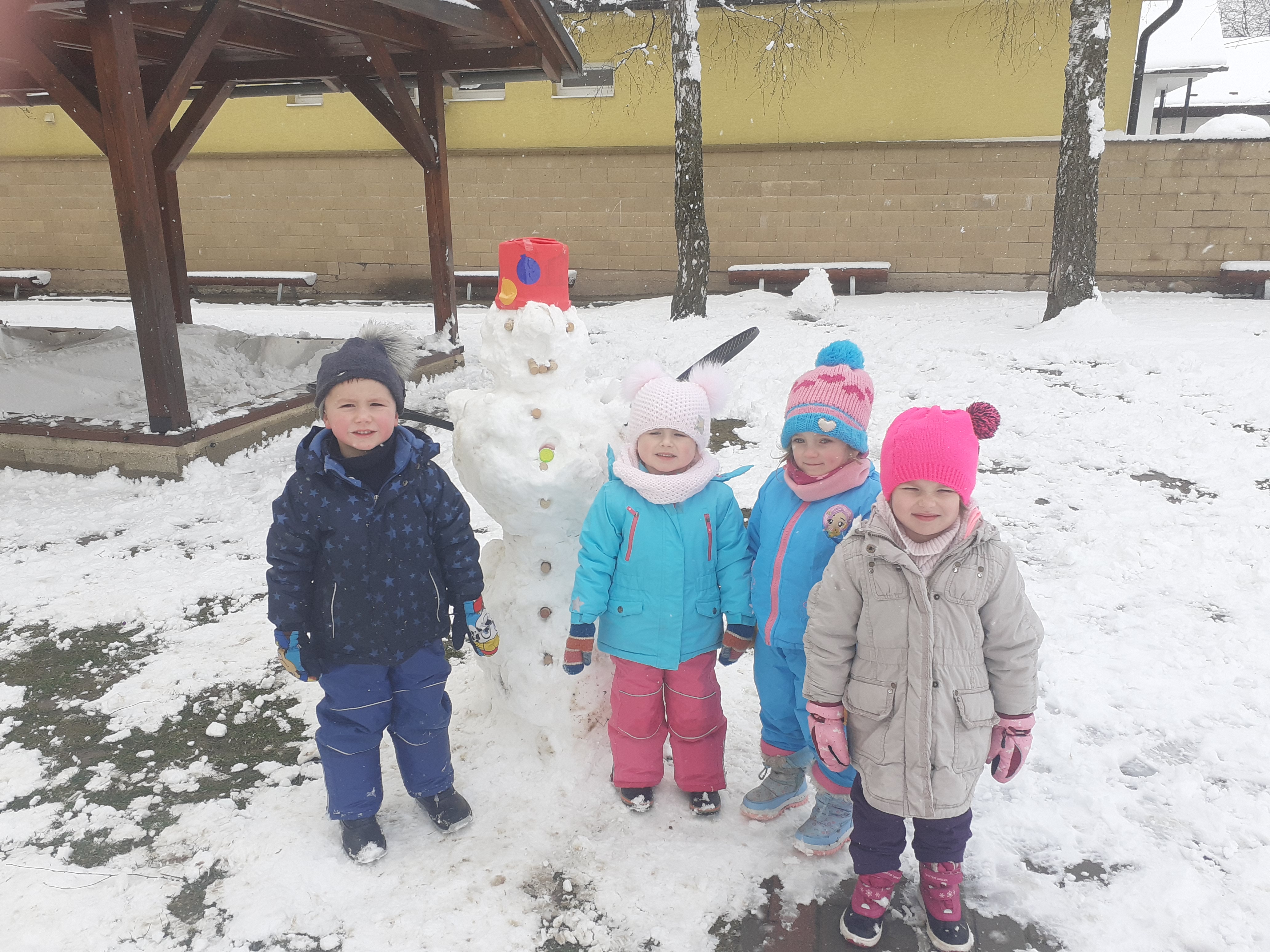 Prezentáciu pripravila Jozefa Záňová